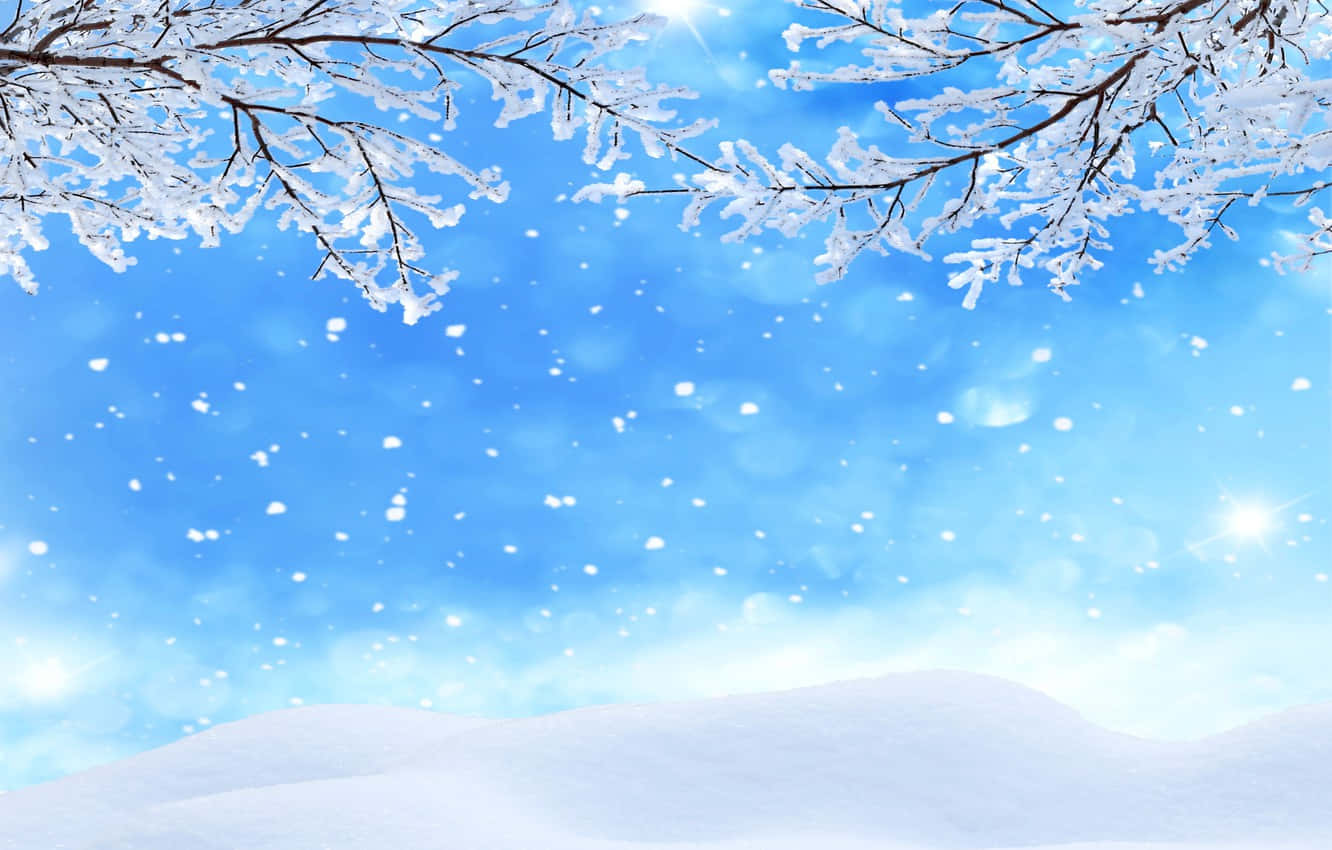 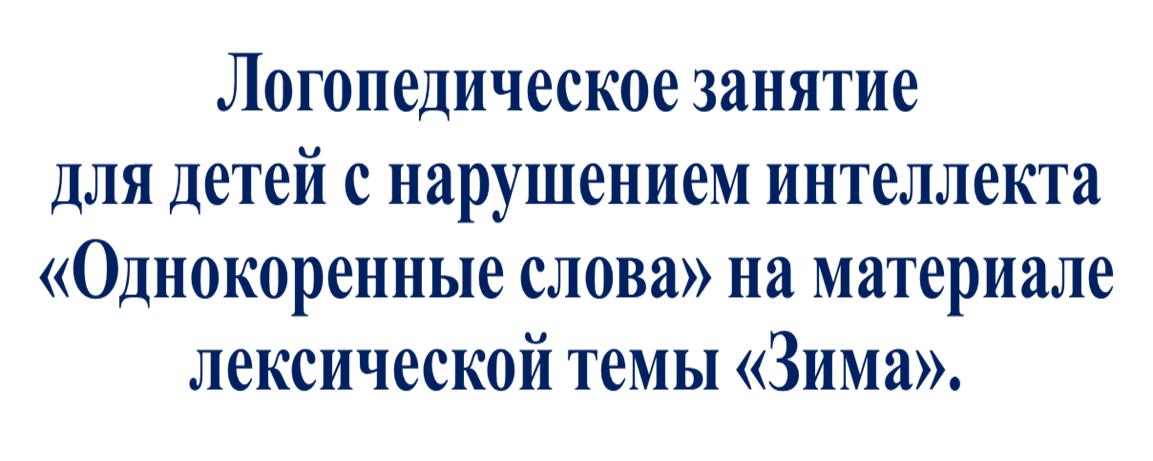 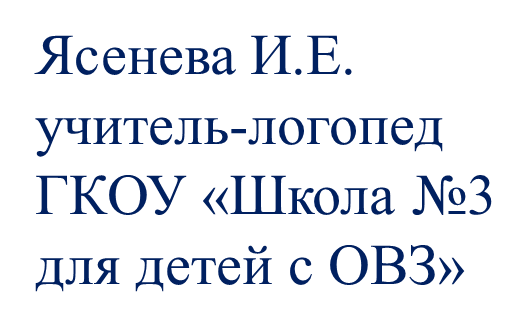 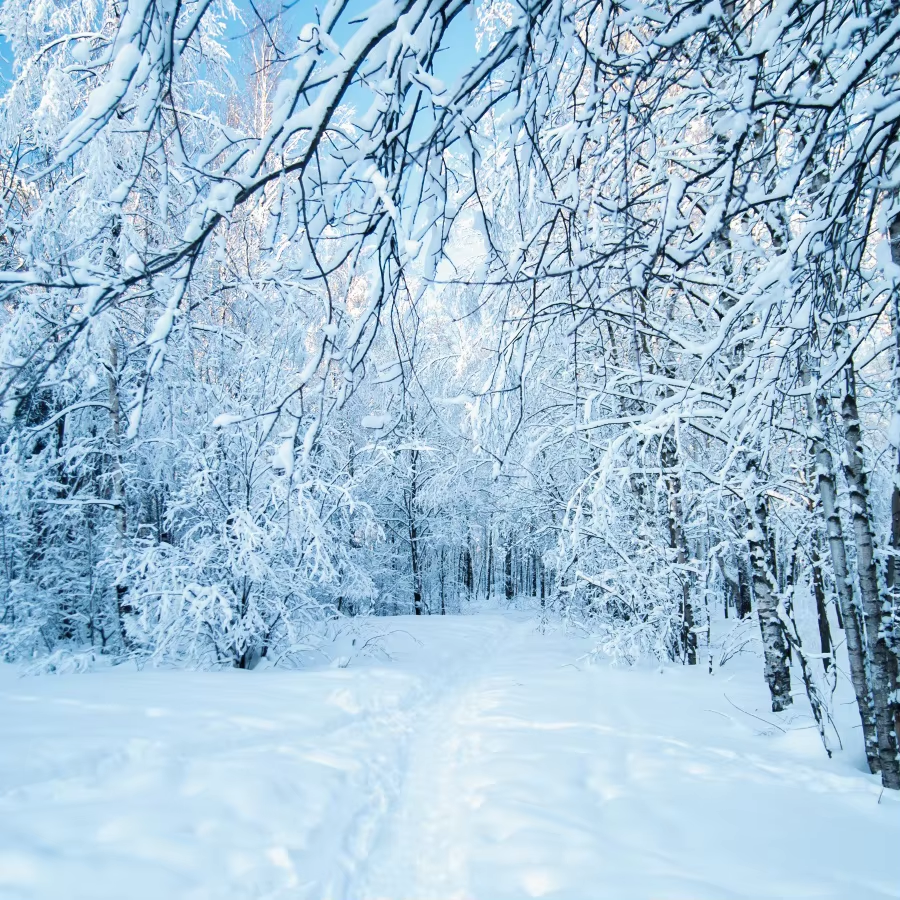 Ребята, 
К нам в гости сегодня пришла
Седая хозяйка.

Кто это? Угадай-ка!
Тряхнёт перинки – 
Над миром пушинки.
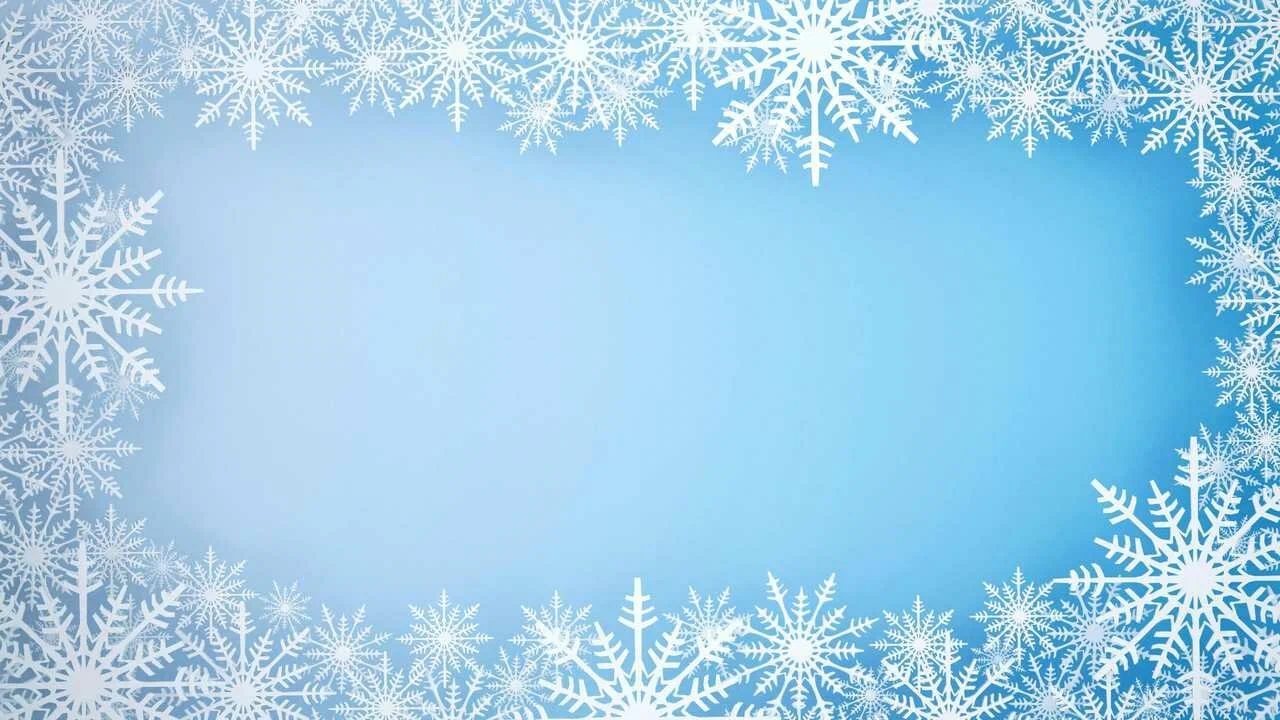 Зима принесла в своих волшебных рукавах много новых зимних слов. Но чтобы зима подарила нам эти слова, мы должны постараться и отгадать их.
Нам поможет в этом корень слова.
Вспомните, что вы знаете о нём? 
Какие слова называются однокоренными?
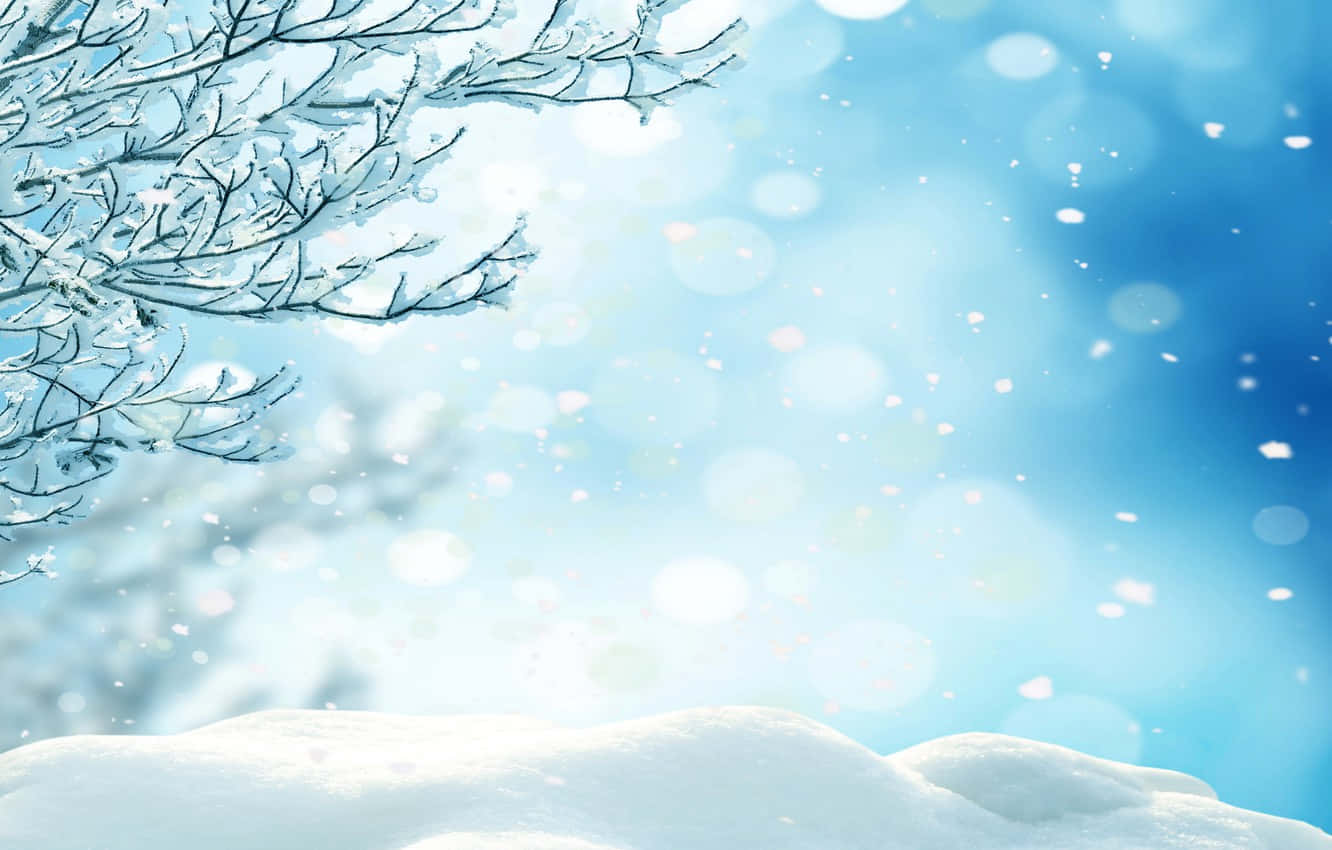 Зима принесла нам снежную сказку.
Снежная сказка.
Поплясали по снегам
Снежные метели.
Снегири снеговикам
Песню просвистели.
У заснеженной реки
В снежном переулке
Звонко носятся снежки,
Режут лёд снегурки.          
 (С. Погорельский)
Найдите однокоренные слова, выделите в них корень. 
Объясните слова: снегири, снегурки.
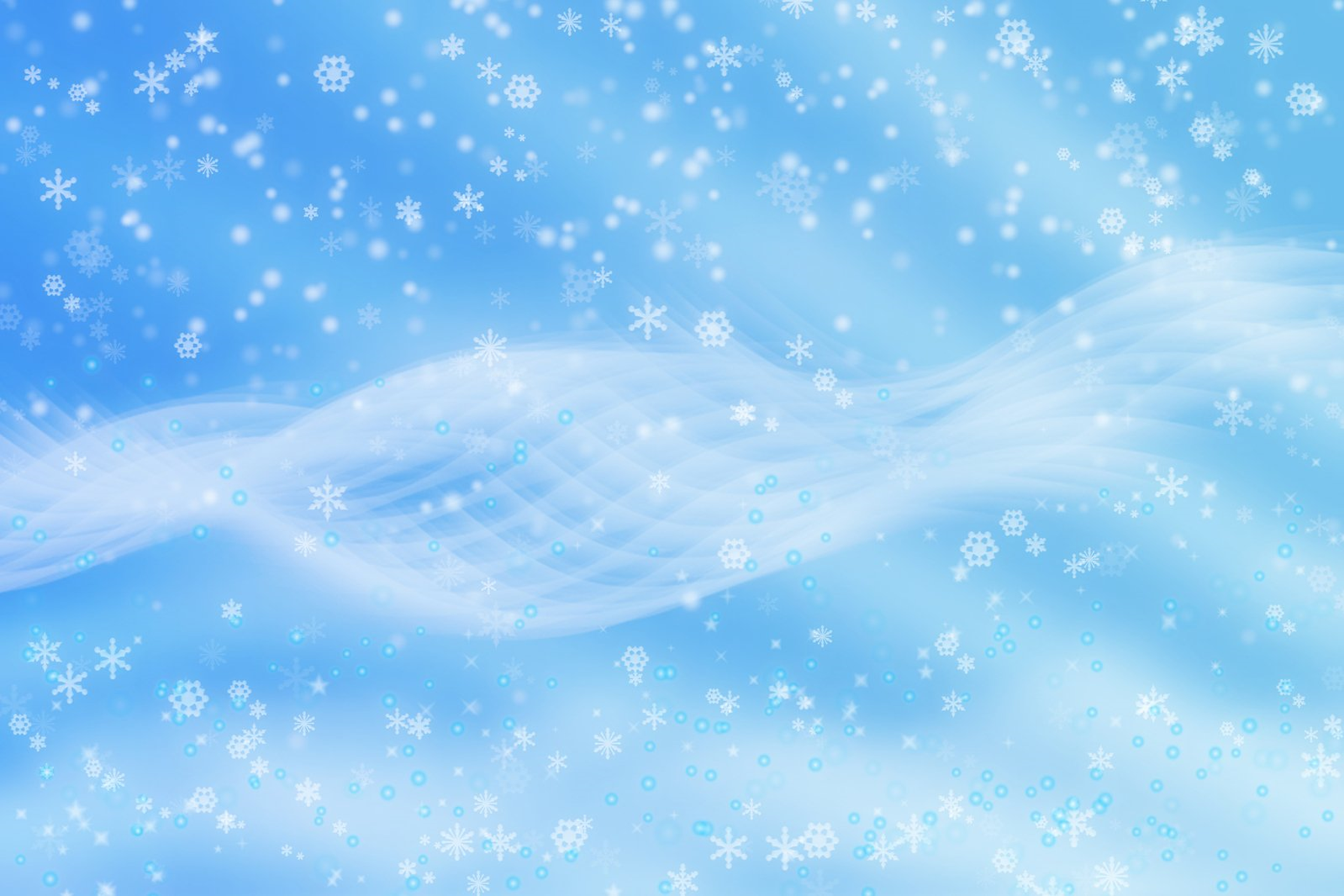 Пока зимушка добиралась к нам, а путь её был нелёгкий, слова в её волшебных рукавах перепутались. Вам нужно распределить однокоренные слова в три столбика: предмет, действие, признак.




          метелица                        вьюга                            отморозить
          морозный                       холодный                     вьюжный
          завьюжило                     метёт                            похолодало
          холод                              заморозки                    метельный
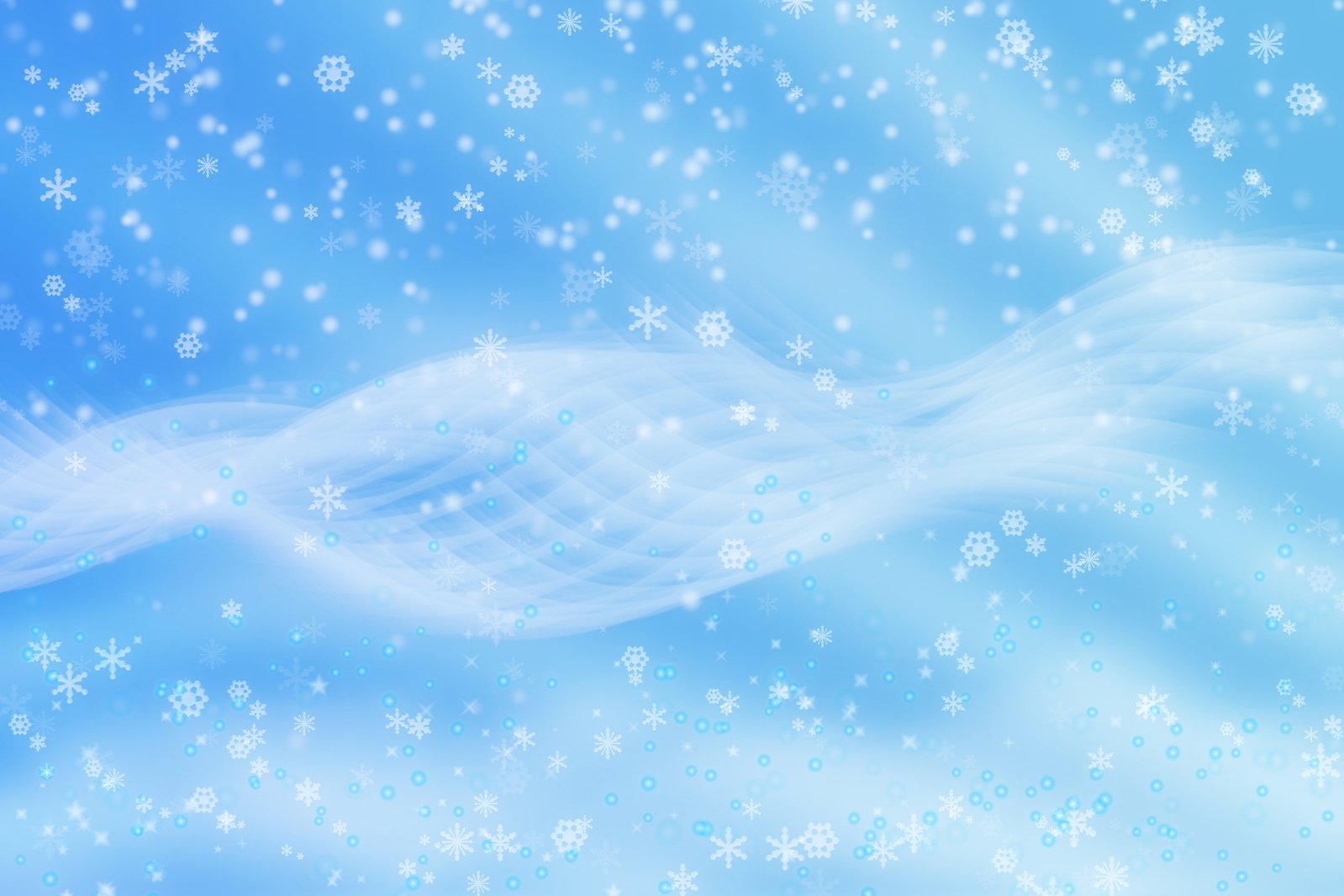 Проверь себя!
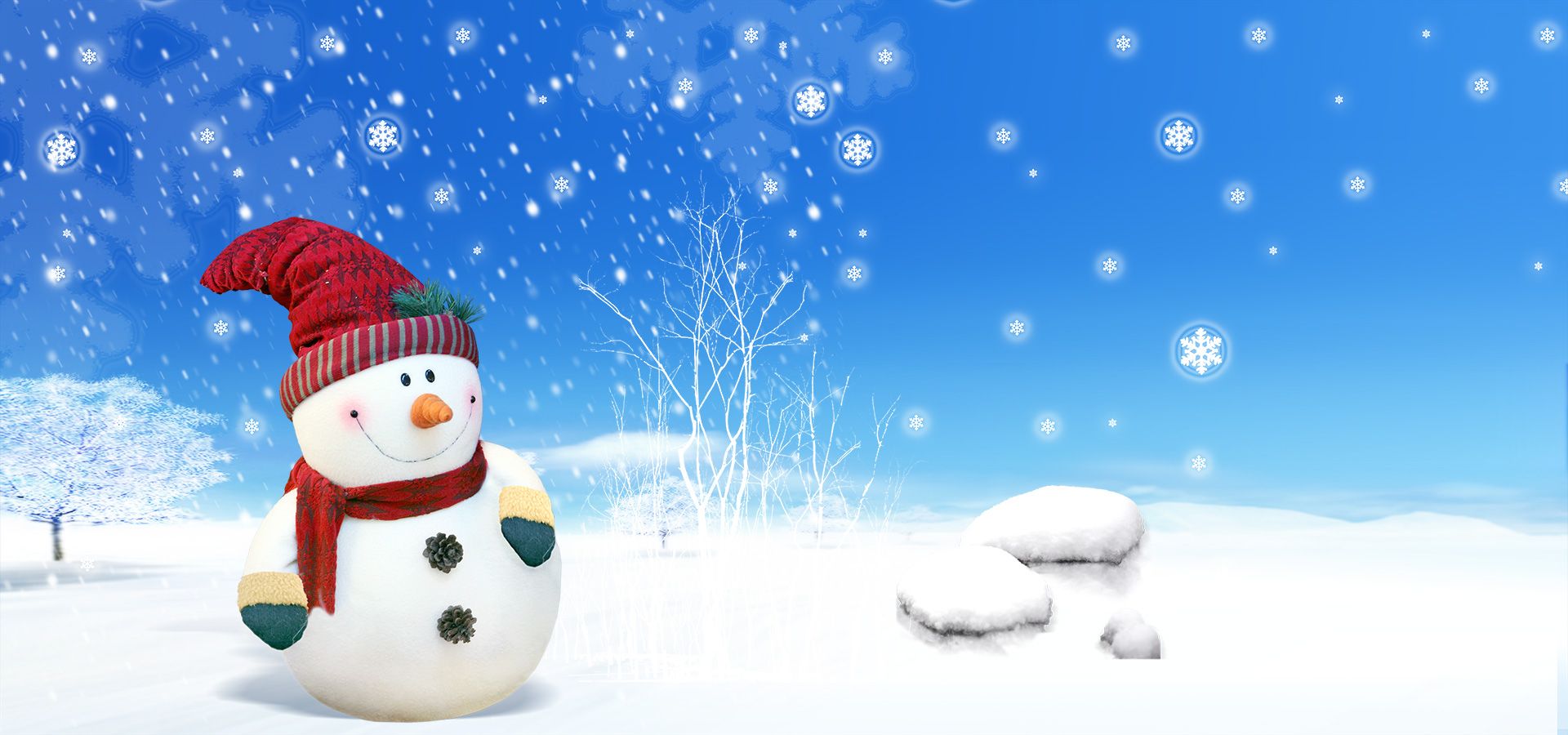 Пальчиковая гимнастика
Раз, два, три, четыре, 
(загибать пальчики)
Мы с тобой снежок слепили
(лепить, меняя положение ладоней)
Круглый, крепкий, очень гладкий.
(показывают круг,
 гладят ладони друг о друга)
И совсем-совсем не сладкий 
(грозят пальчиком)
Раз – подбросим,
 ("подбросить", посмотреть вверх)
Два – поймаем, (хлопнуть в ладоши)
Три – уроним (ручки в стороны)
И … сломаем! 
(хлопнуть ладонями по столу)
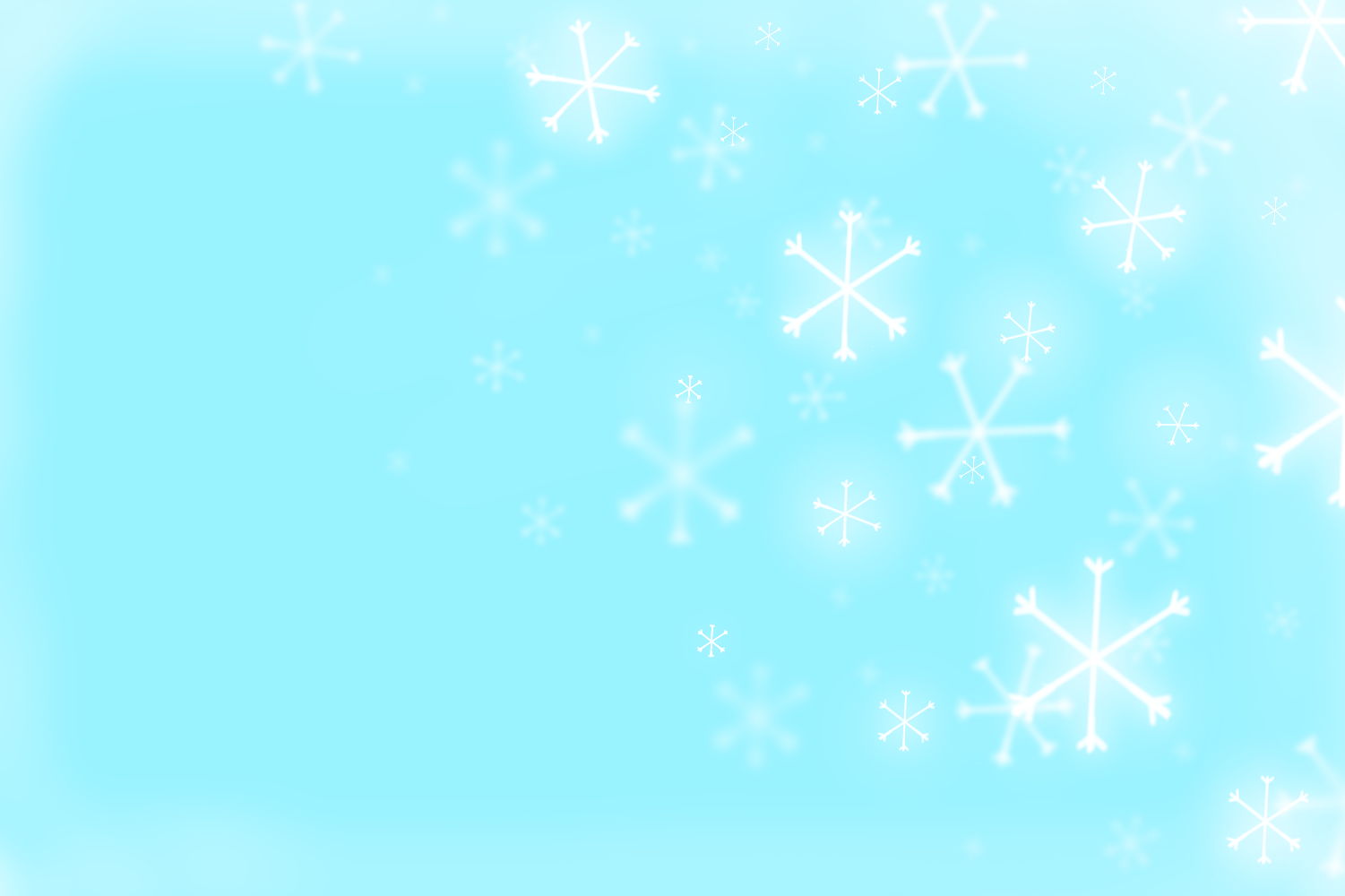 Прочитайте предложения, вместо точек вставьте подходящие по смыслу слова. Выделите корень в этих словах.
Бабушка накинула на плечи    …..  платок.
…..   снег покрыл всю землю белым ковром. (пушистый, пуховый)

 Самый холодный период года – это    …..  месяцы.    …..  птицы прилетают к кормушкам. (зимние, зимующие)

Папа подарил мне на праздник  …..  коньки. На ветвях деревьев блестит  ….. иней. 
(серебристый, серебряный)
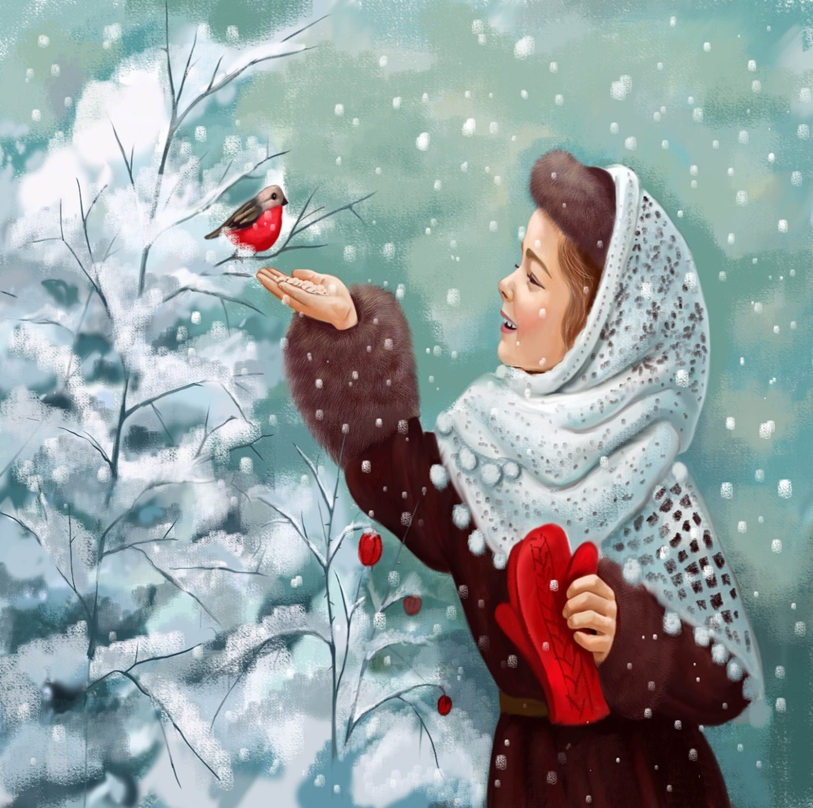 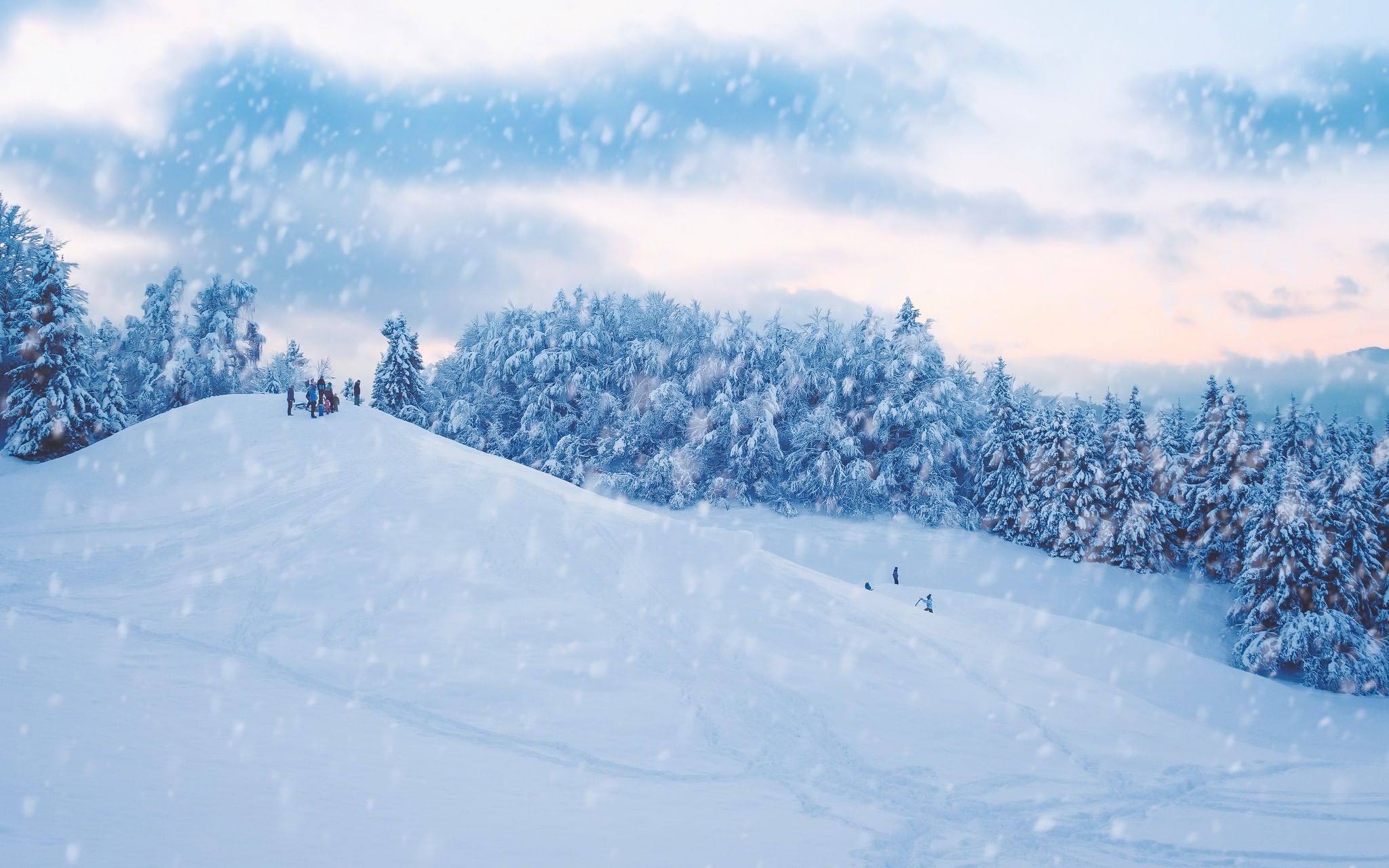 Много зимних игр и забав подарила нам зима. Вот построила она  горку. Но забраться на эту горку и прокатиться с неё может только тот,   кто впишет недостающие буквы в пустые клеточки так, чтобы получились однокоренные слова.
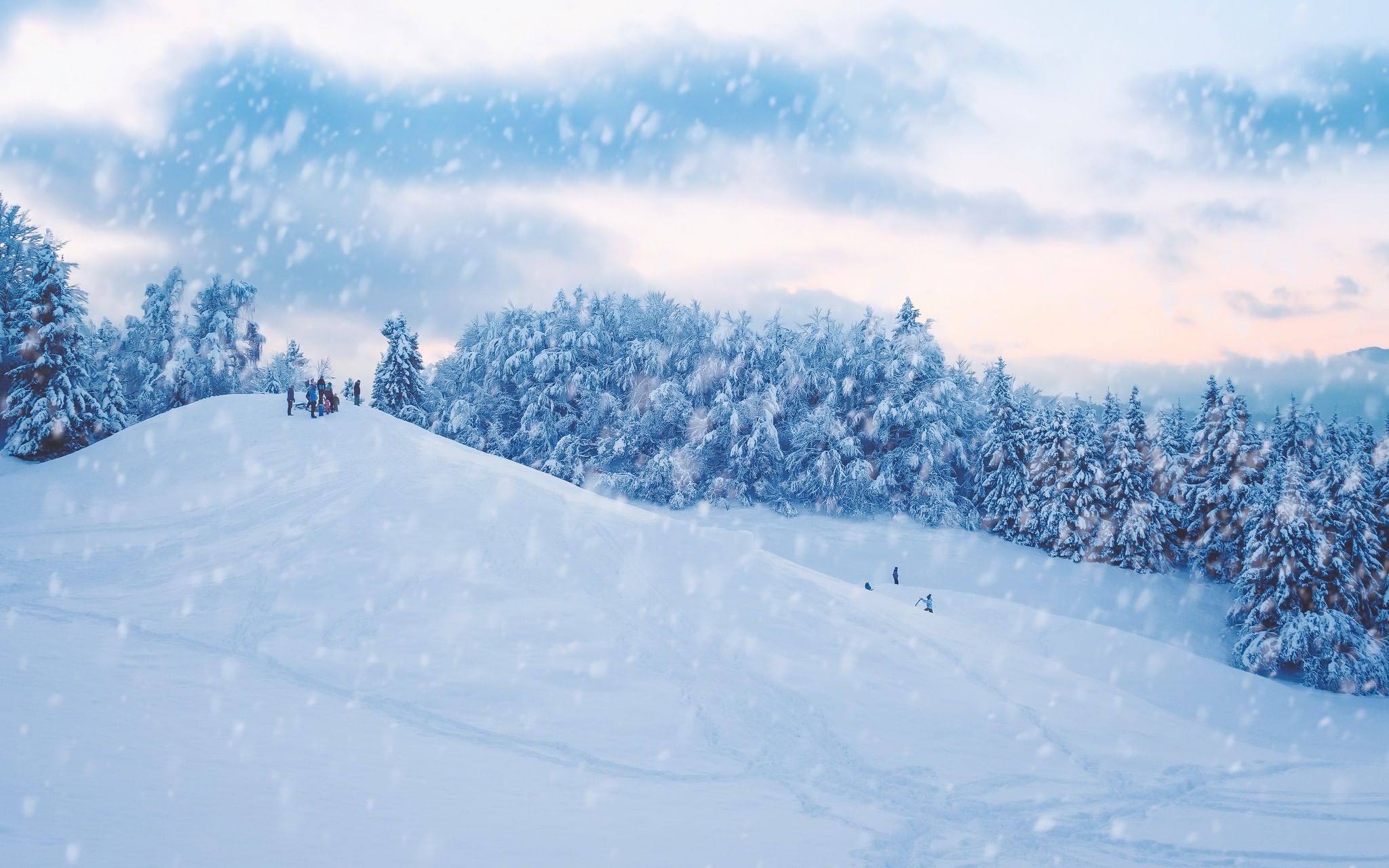 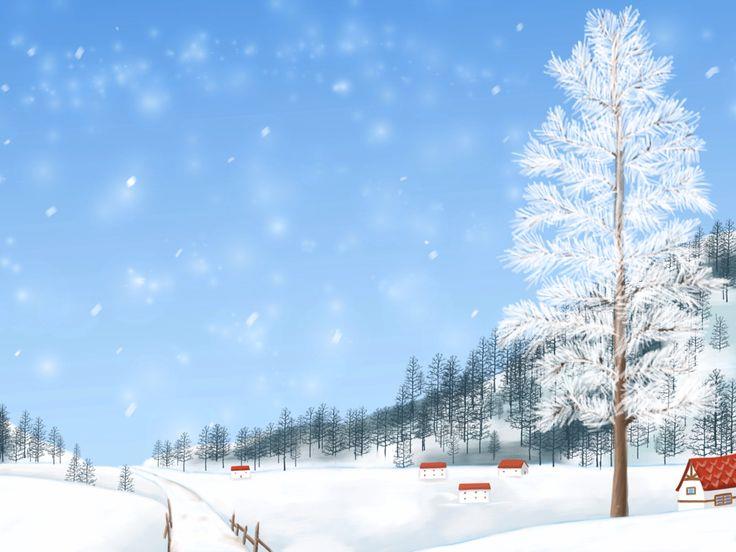 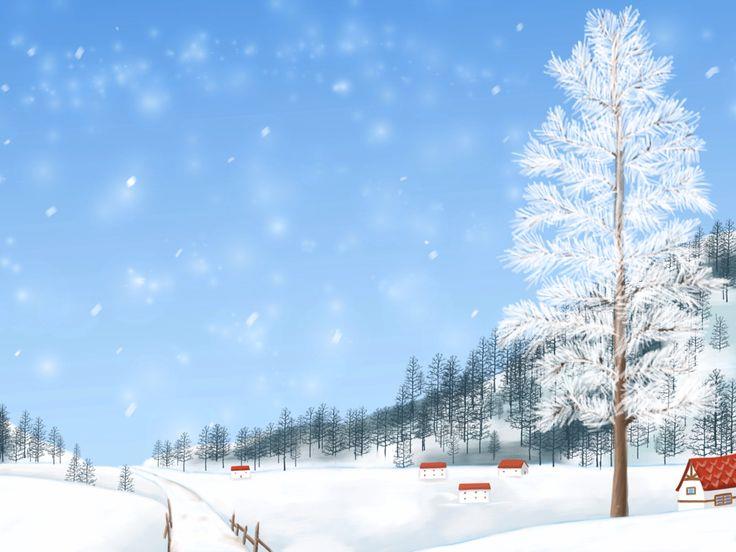 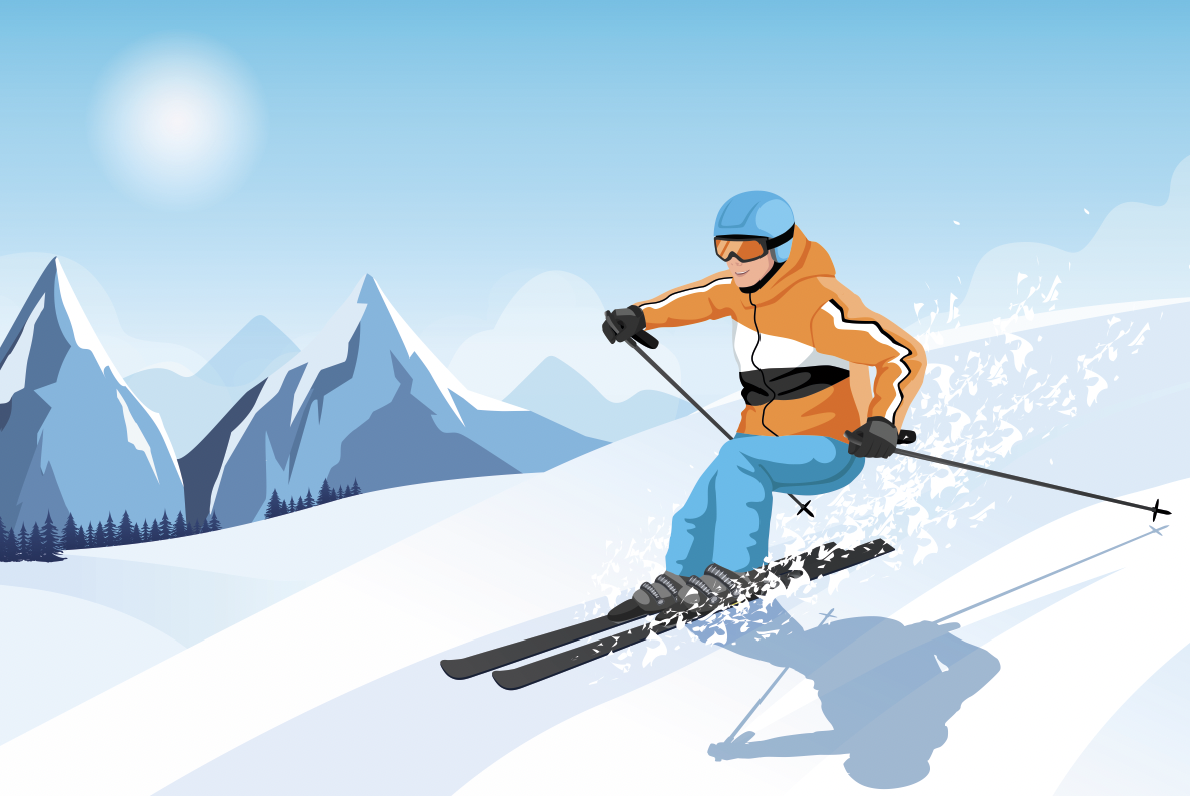 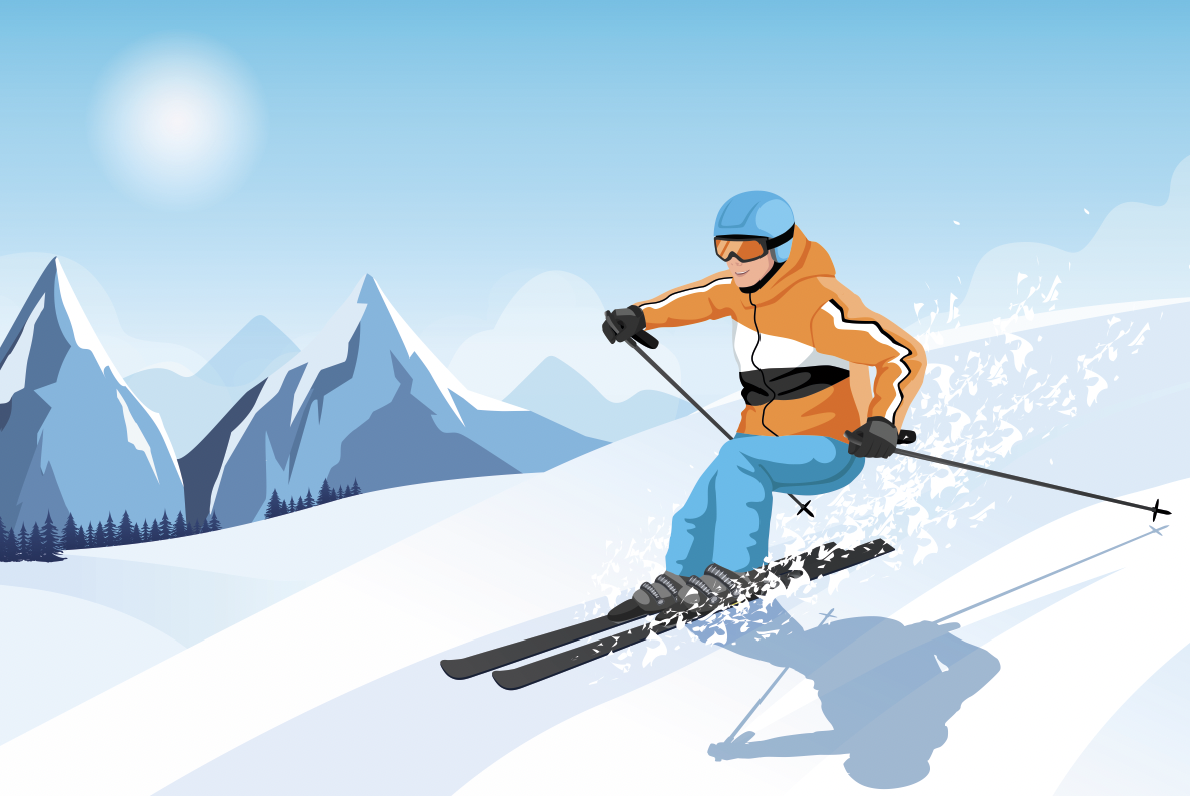 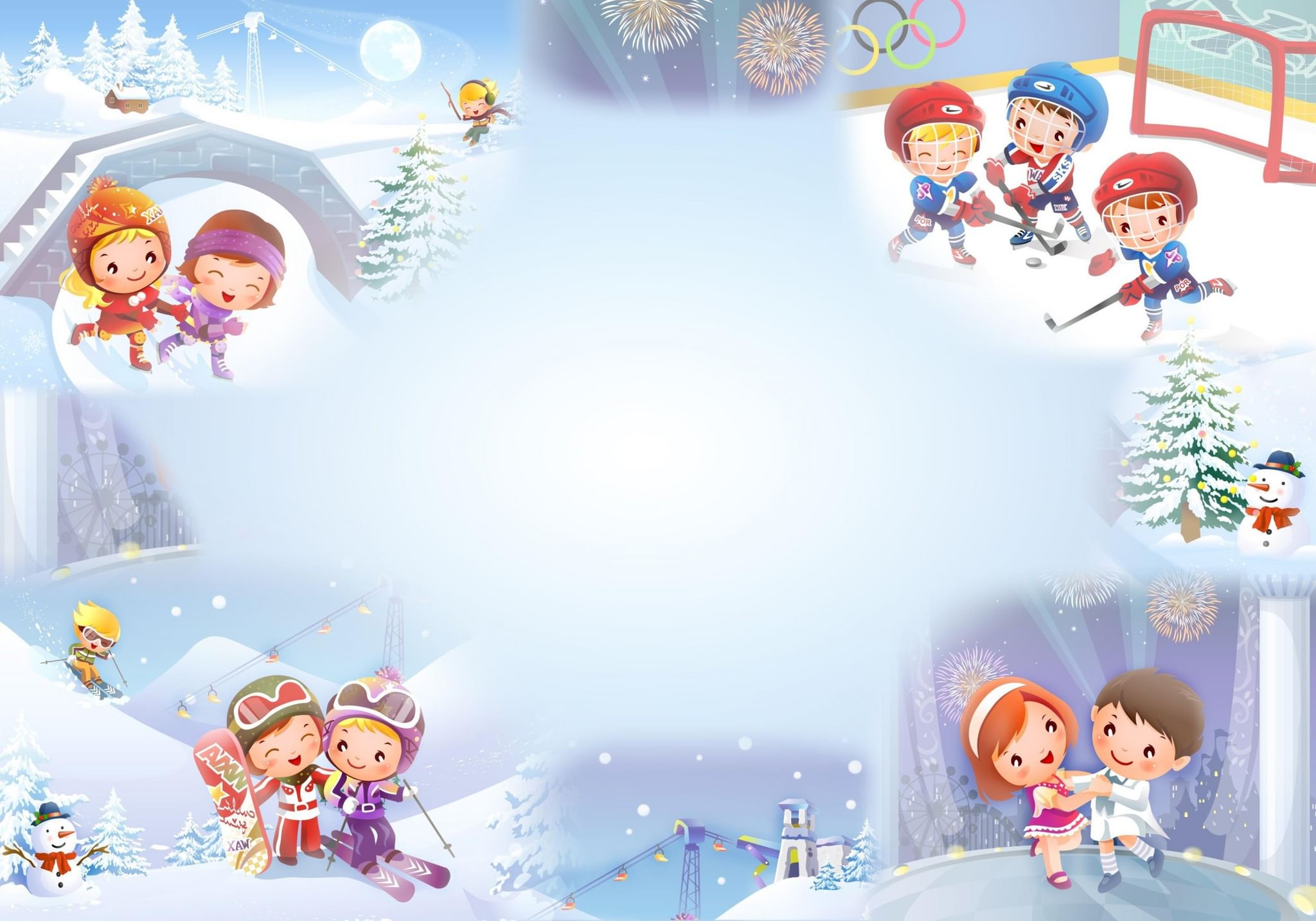 Динамическая пауза.

Мы зимой в снежки играем, мы играем, мы играем.
По сугробам мы шагаем, мы шагаем, мы шагаем.
И на лыжах мы бежим, мы бежим, мы бежим.
На коньках по льду летим, мы летим, мы летим.
И снегурку лепим мы, лепим мы, лепим мы.
Гостью-зиму любим мы, любим мы, любим мы.
Дети показывают движениями, что они делают.
Прочитать сказку, вставить вместо пропусков корни слов в однокоренные слова.
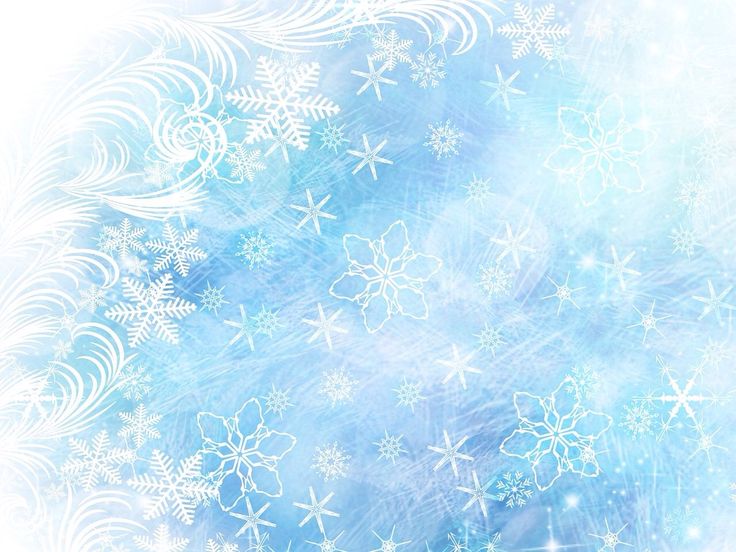 Два Мороза. 
              Наступила зима. Вышли два Мороза, старый и молодой, попугать людей. Дунул Мороз и ударили первые   за____ки.  
             _____ко нарисовал на окнах   _____ные узоры. Стукнул своим ледяным посохом Мороз и  за____ил все реки и озёра. 
             _____ец защипал щёки прохожих, от_____ил   им носы. Смеются Морозы, радуются, что напугали людей.
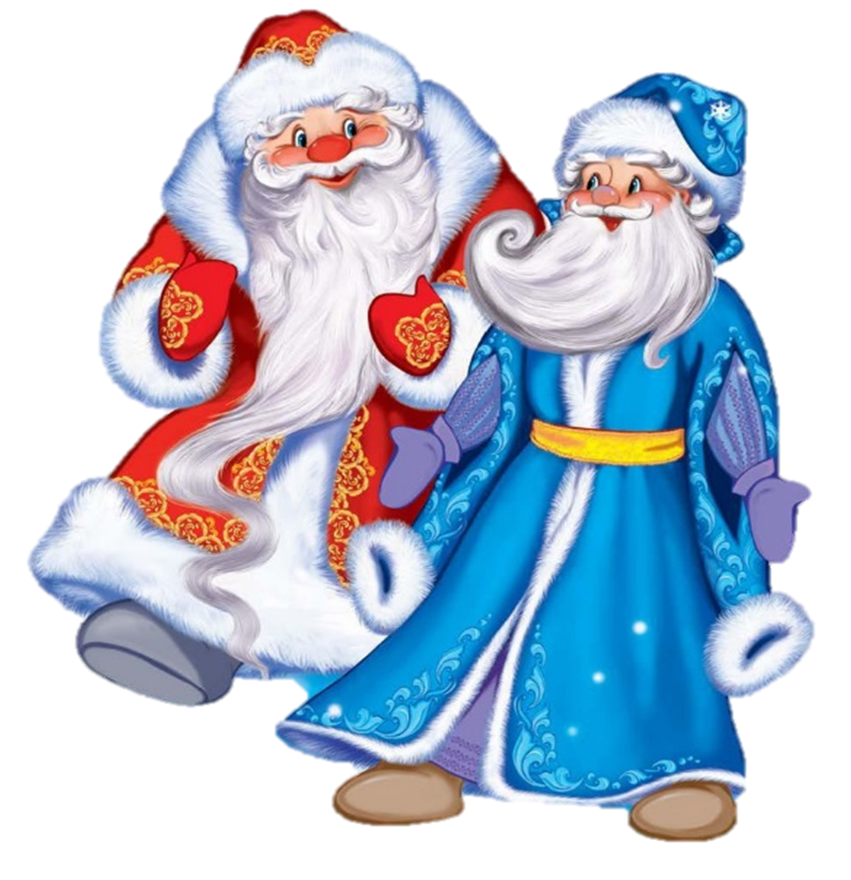 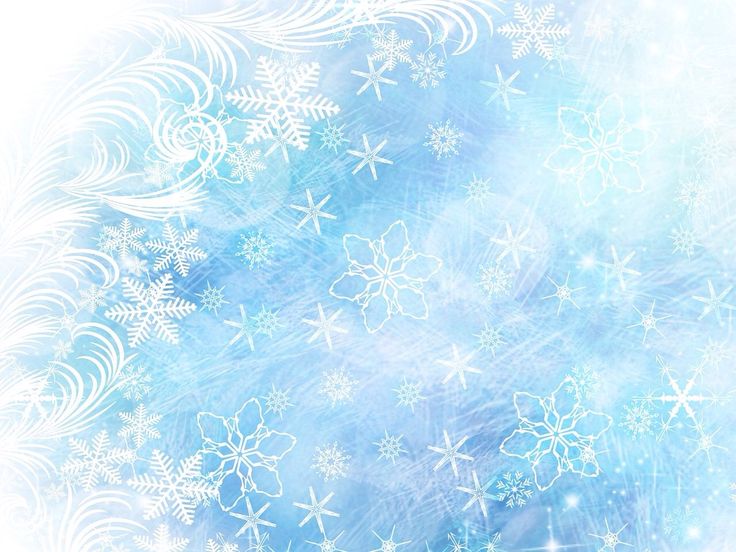 Два Мороза.
              Наступила зима. Вышли два Мороза, старый и молодой, попугать людей. Дунул Мороз и ударили первые   заморозки.  
          Морозко нарисовал на окнах   морозные узоры. Стукнул своим ледяным посохом Мороз и  заморозил все реки и озёра. 
         Морозец защипал щёки прохожих, отморозил   им носы. Смеются Морозы, радуются, что напугали людей.
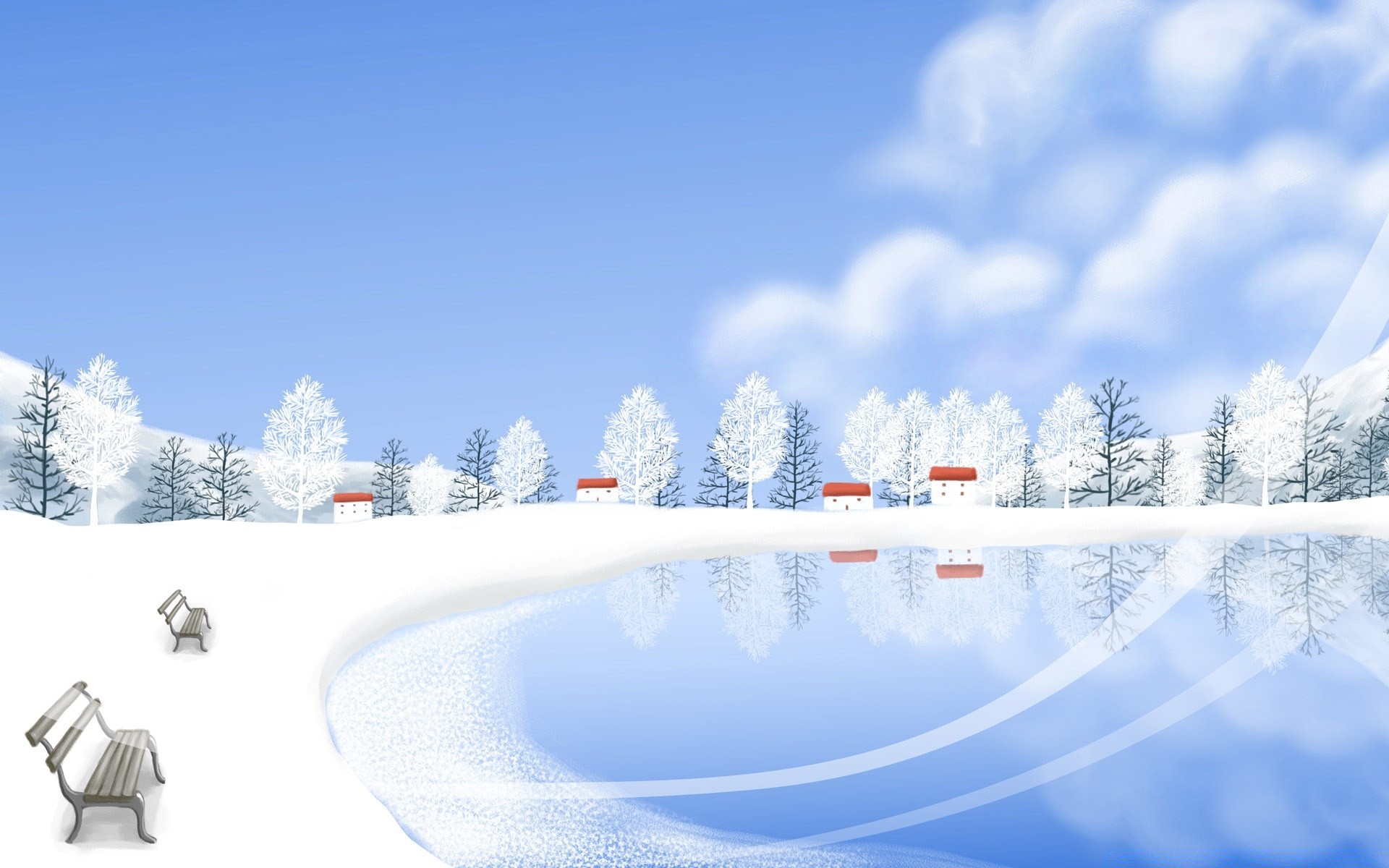 Отгадайте загадку.

В огне не горит,
В воде не тонет.
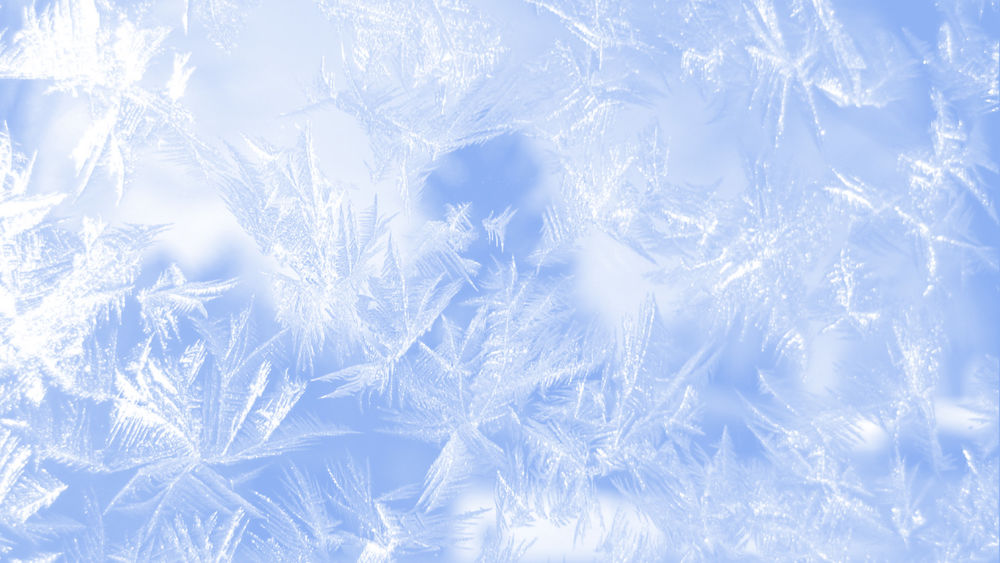 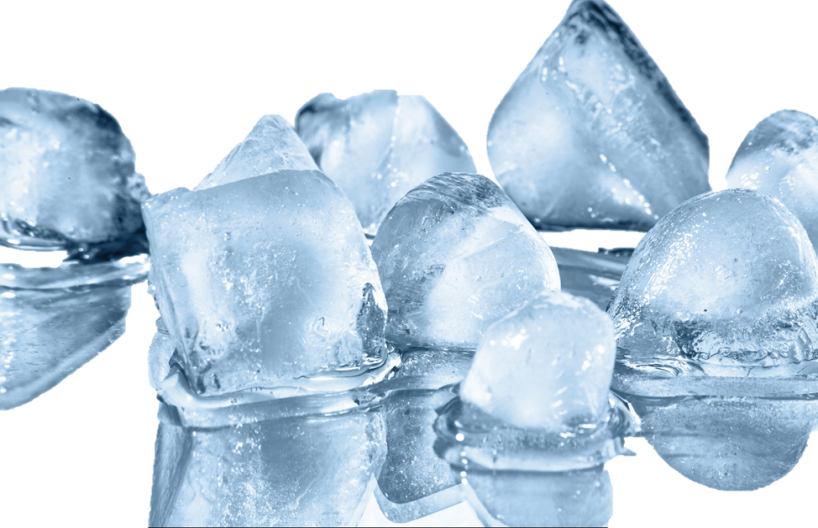 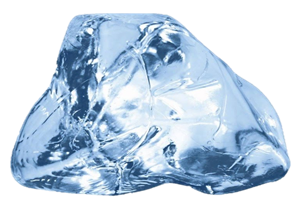 Корень этого слова равен самому слову. 
Отгадайте слова, которые являются однокоренными слову «лёд».

Замёрзшая и затвердевшая вода на дороге, когда люди и машины скользят.

2. Время, когда земля покрыта слоем льда без снега, а также сама такая поверхность. 

3. Очень холодный. 

4. Кусочек льда.
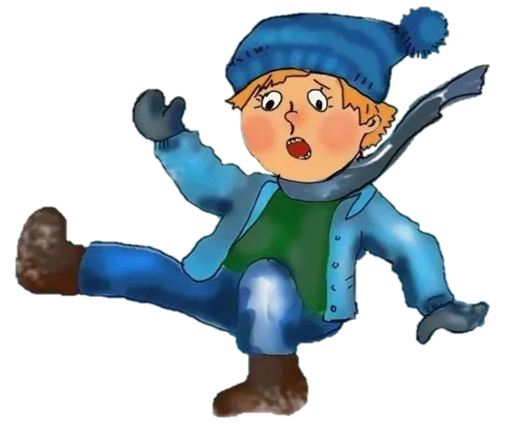 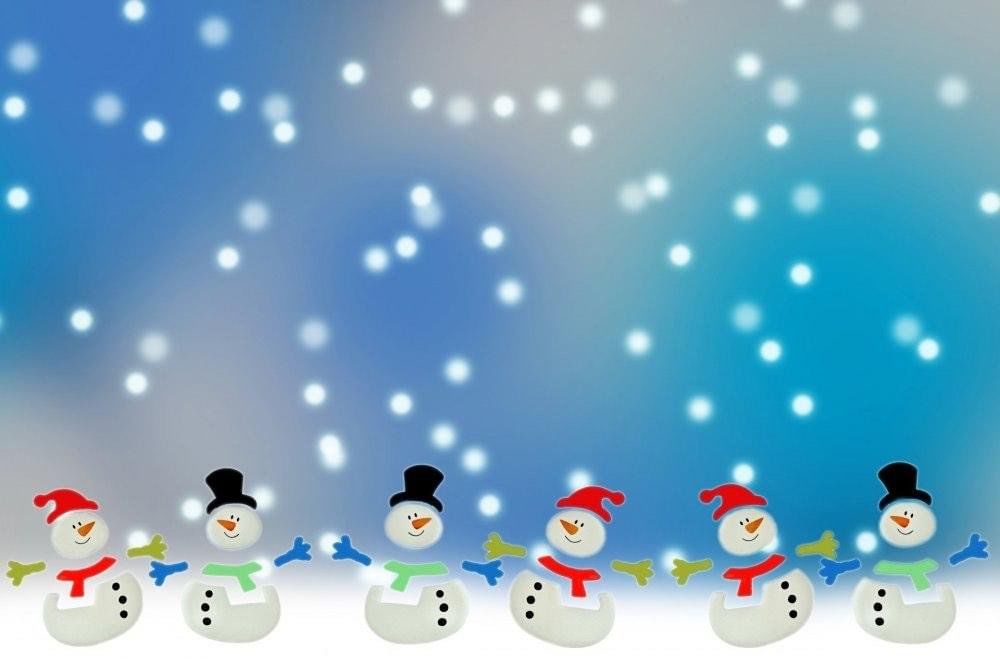 М О Л О Д Ц Ы !